ESCUELA NORMA DE EDUCACIÓN PREESCOLAR
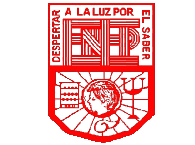 Asignatura: Atención a la diversidad

Titular: Mayra Cristina Bueno Zertuche

Título del trabajo: Evidencia de Unidad

Competencias: Unidad de aprendizaje I. Diversidad y educación inclusiva: Un desafió para los sistemas educativos actuales.
Integra recursos de la investigación educativa para enriquecer su práctica profesional, expresando su interés por el conocimiento, la ciencia y la mejora de la educación.

Alumnas:
María Fernanda Dávila Bustos. #4.
Paola Jaqueline Duron Domínguez. #6.
Yaneth Monserath Muñiz Quintanilla. #14.
Fátima Nuncio Moreno. #15.
 Urdiales Bustos Alma Delia. #18.

Saltillo, Coahuila de Zaragoza, Abril 2021
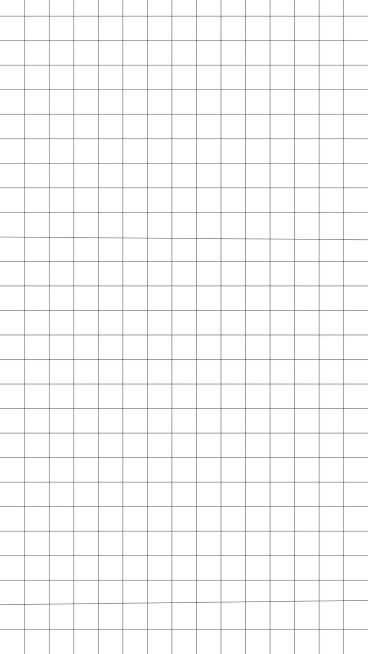 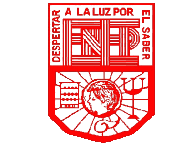 ESCUELA NORMAL DE EDUCACIÓN NORMAL
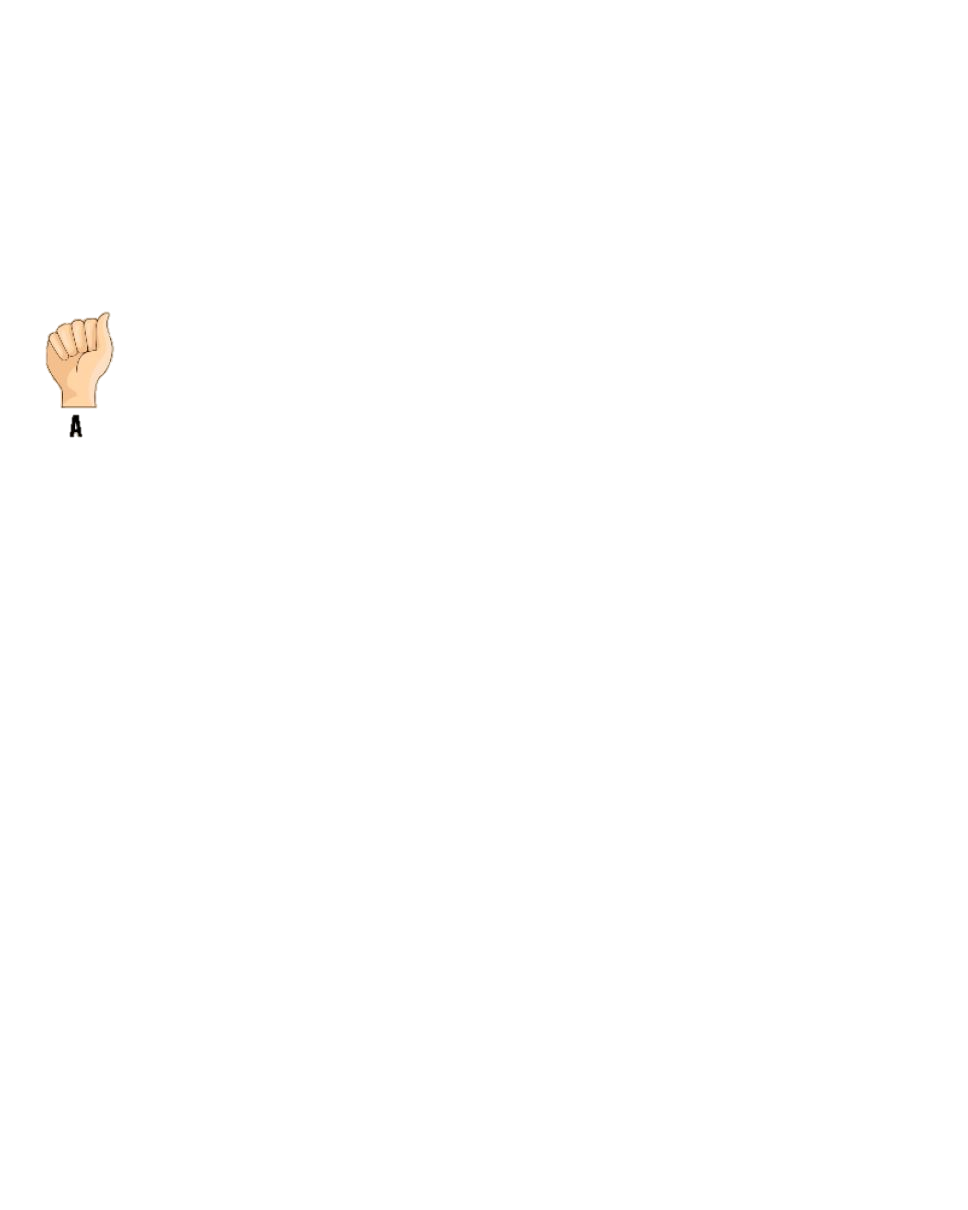 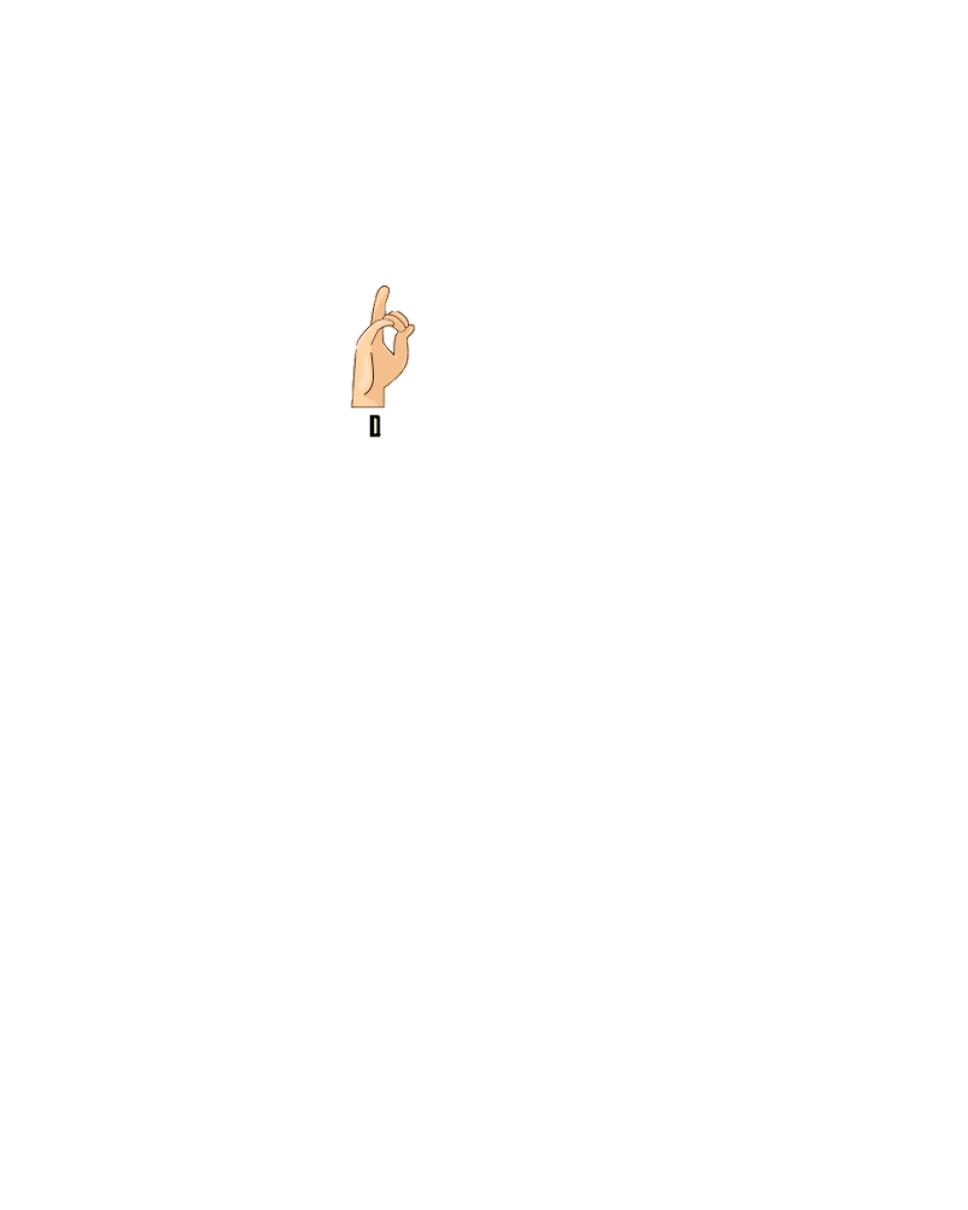 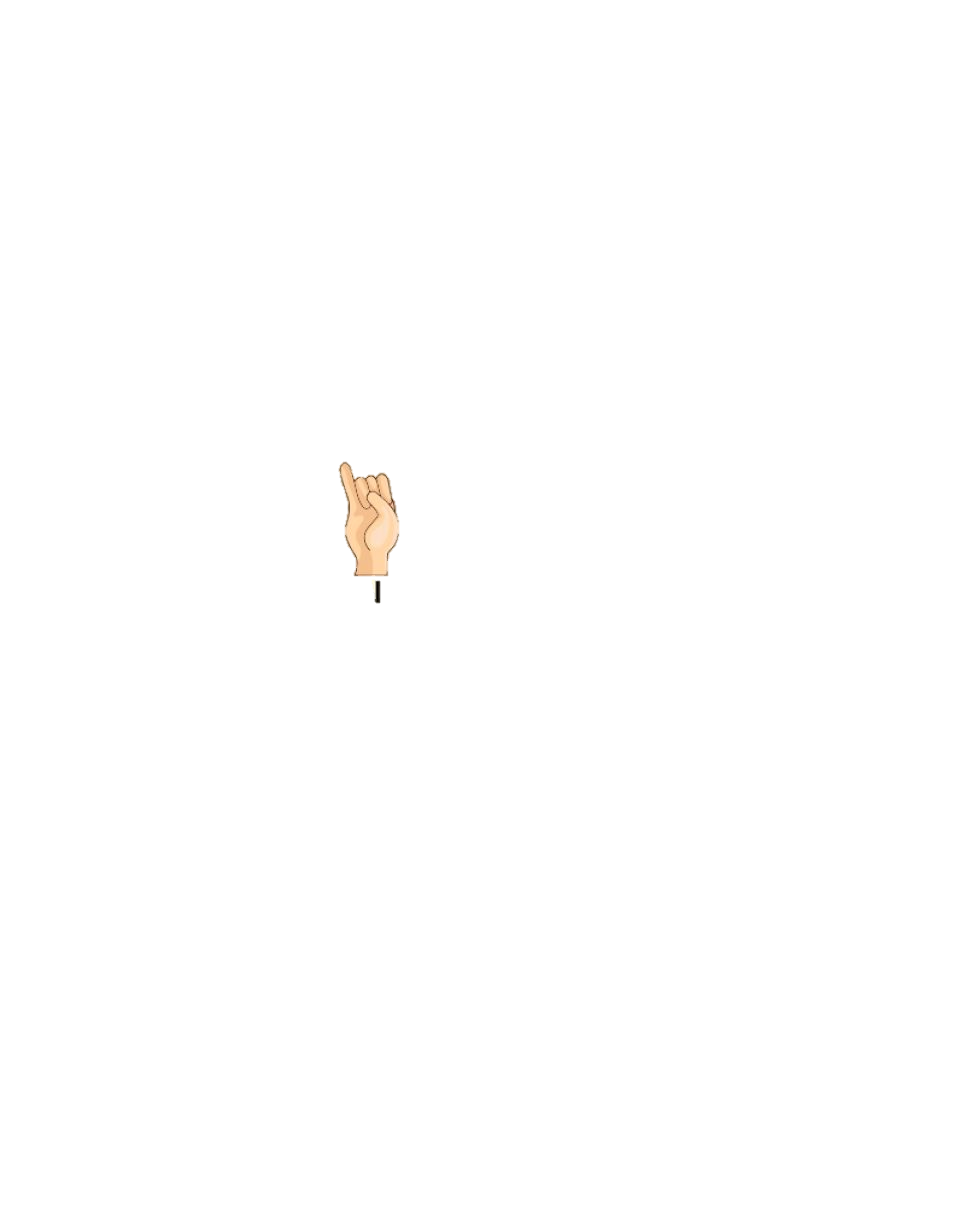 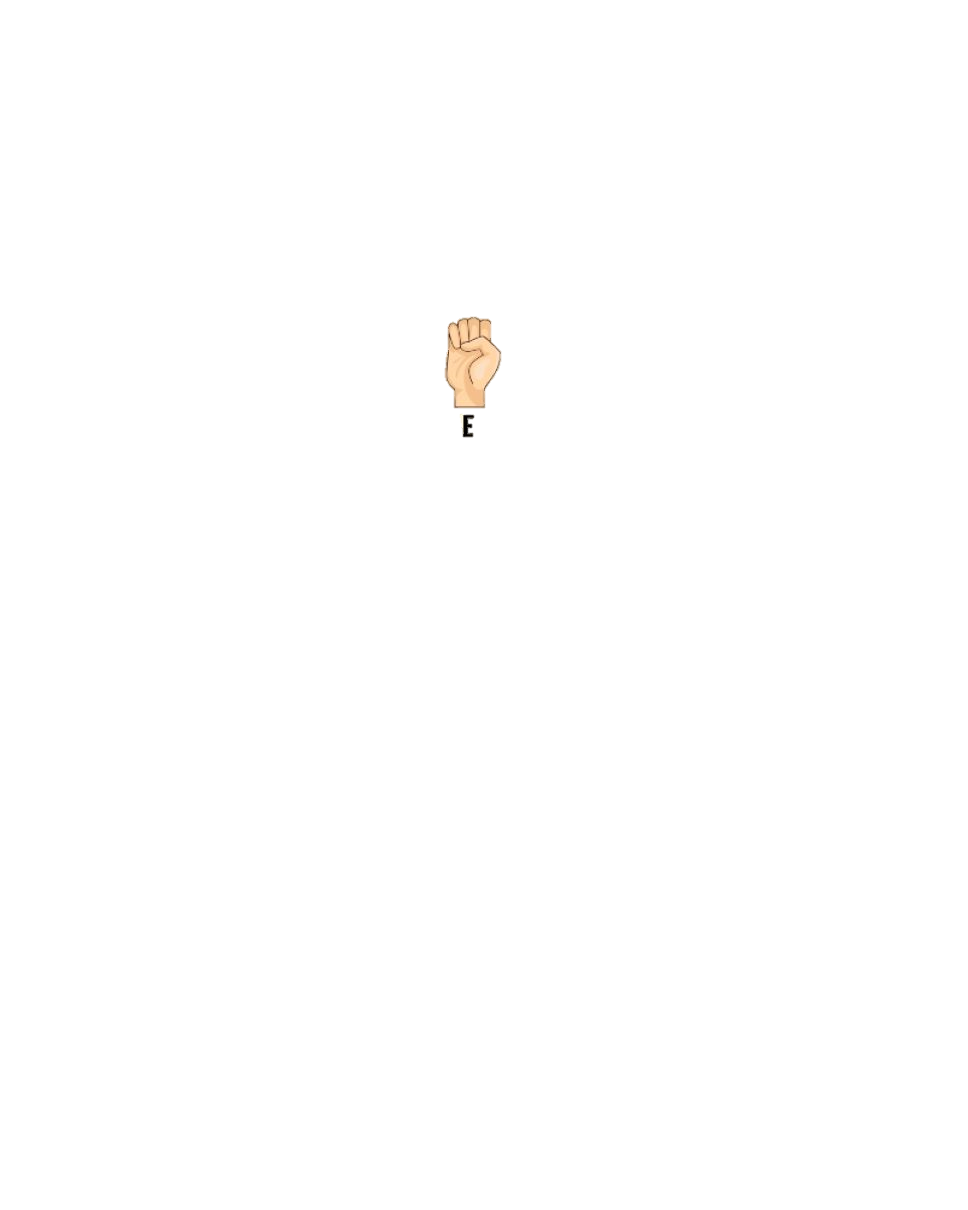 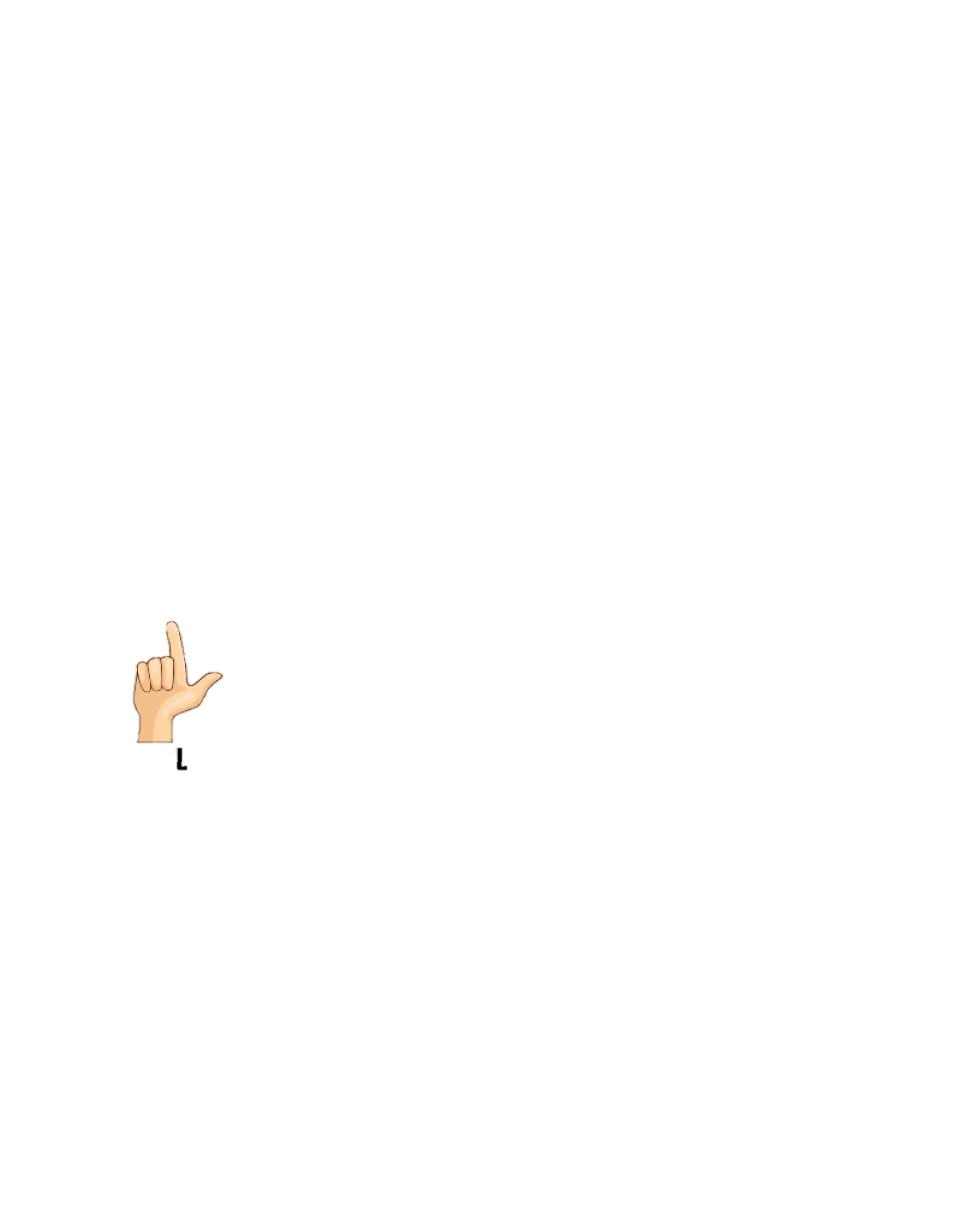 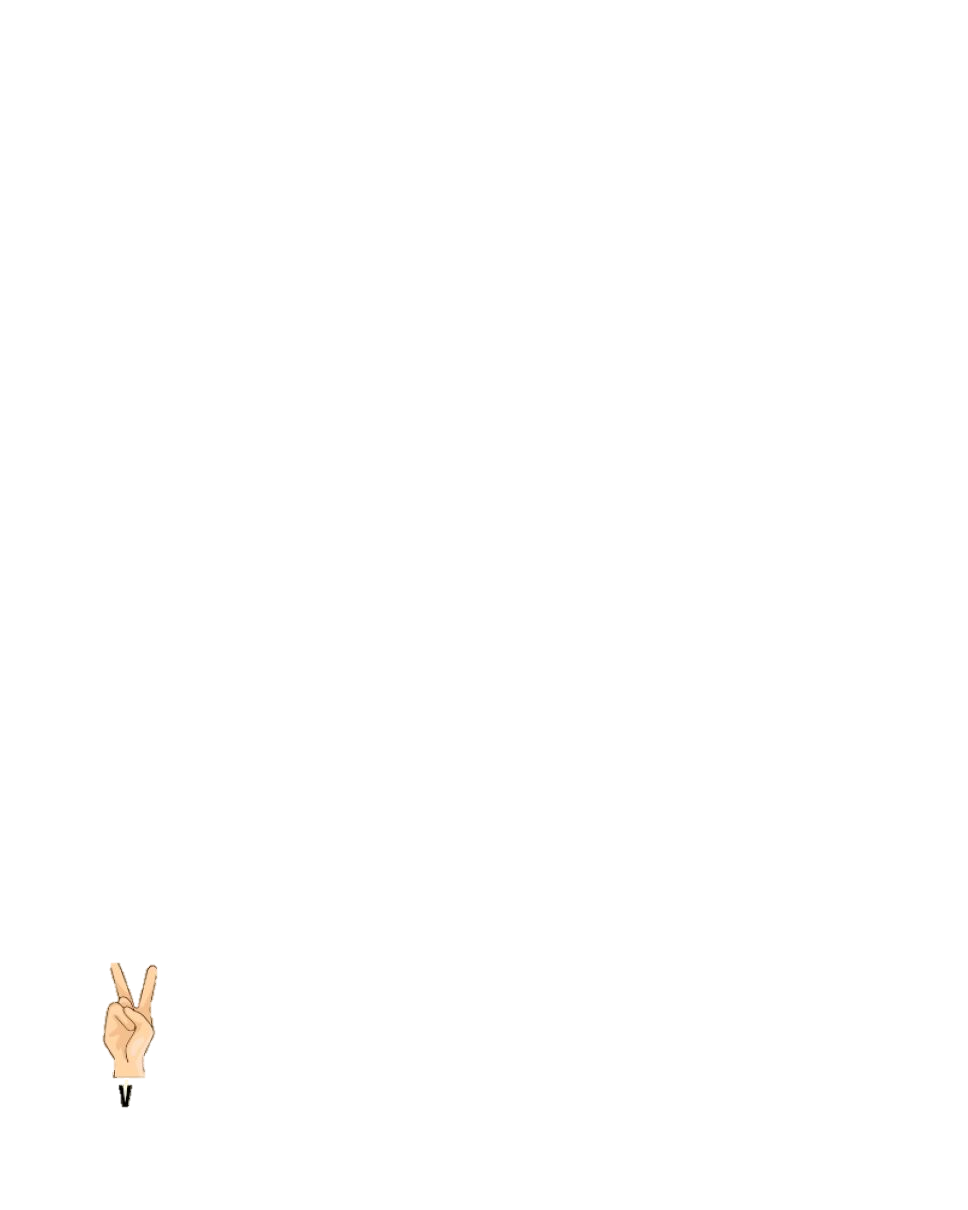 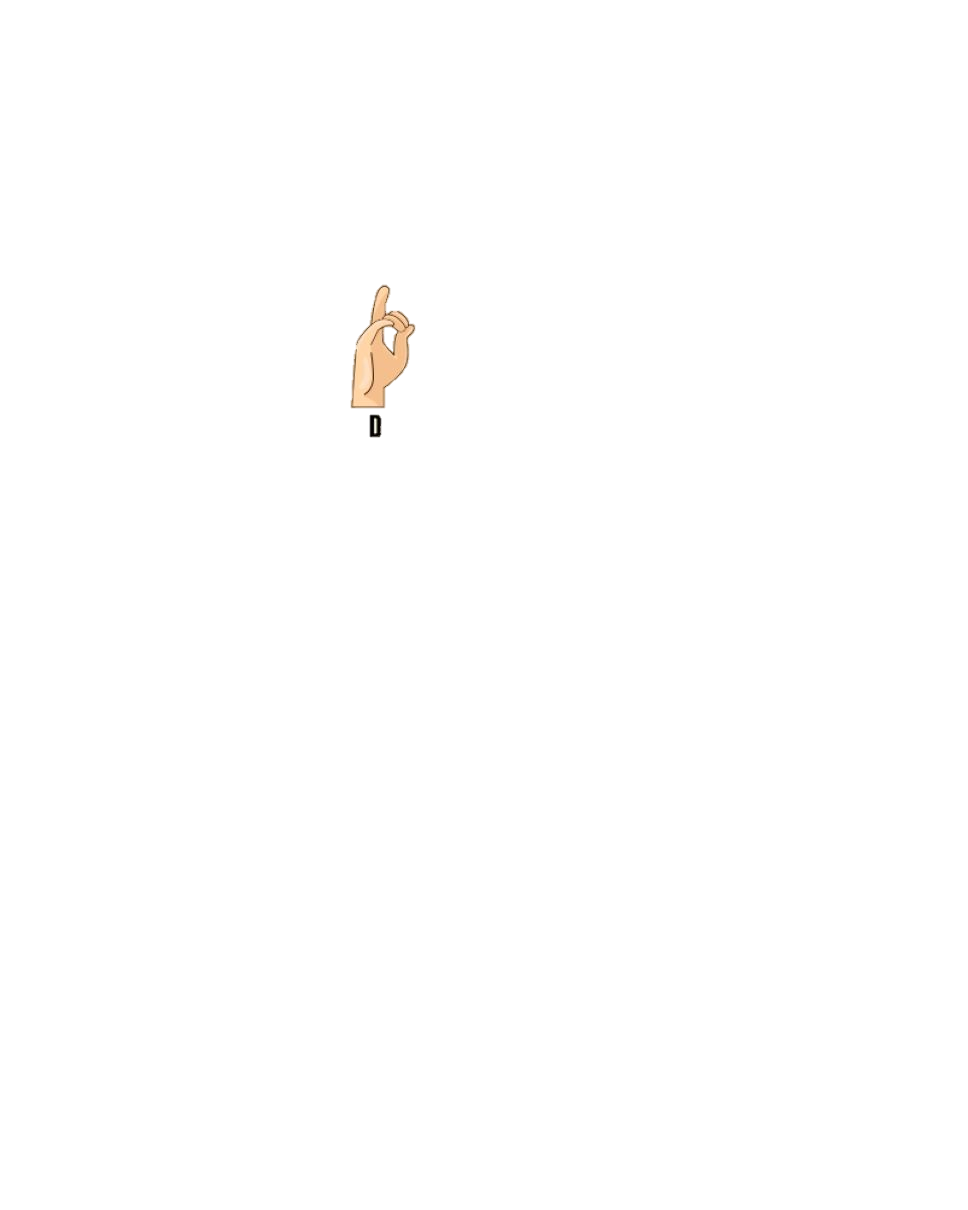 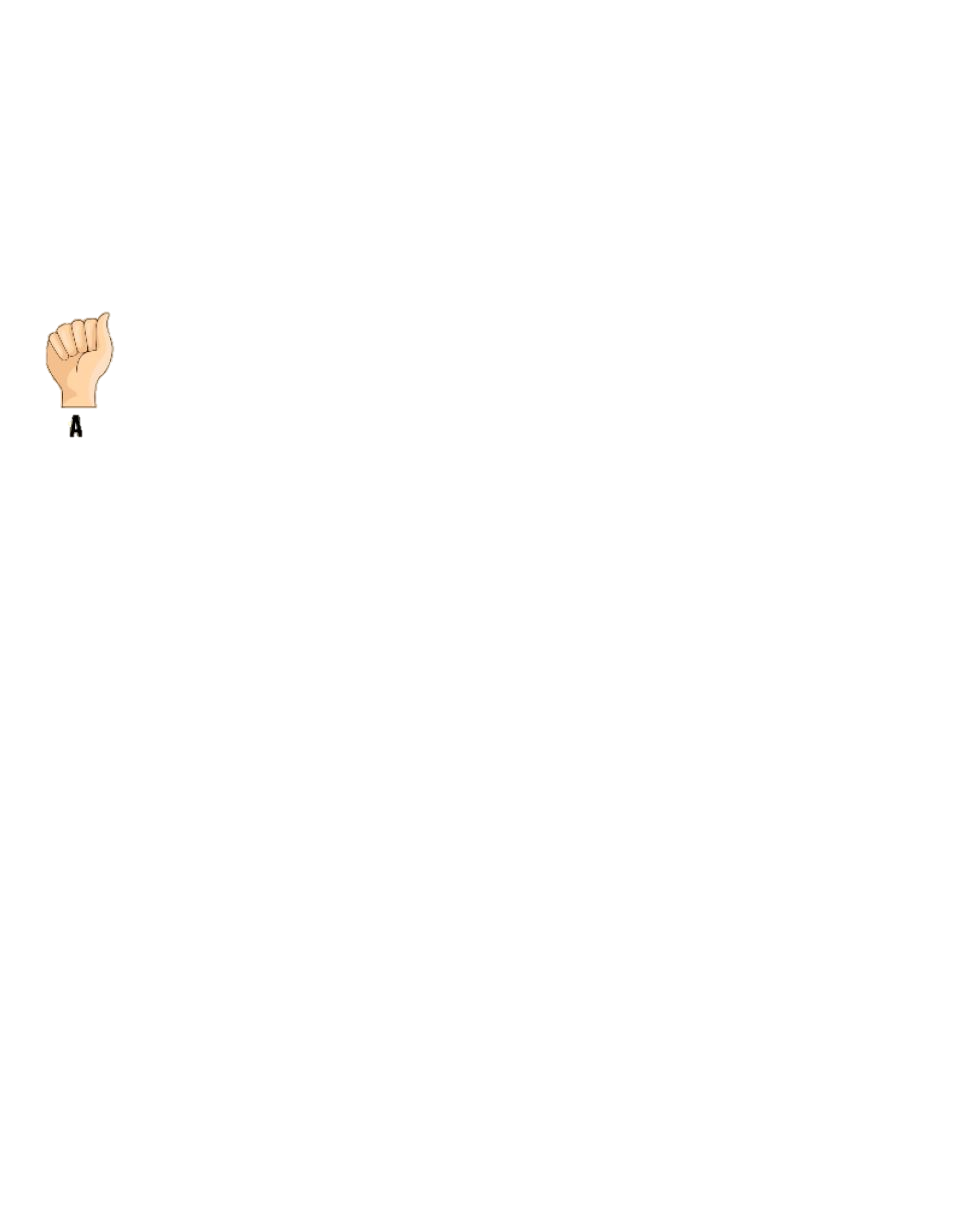 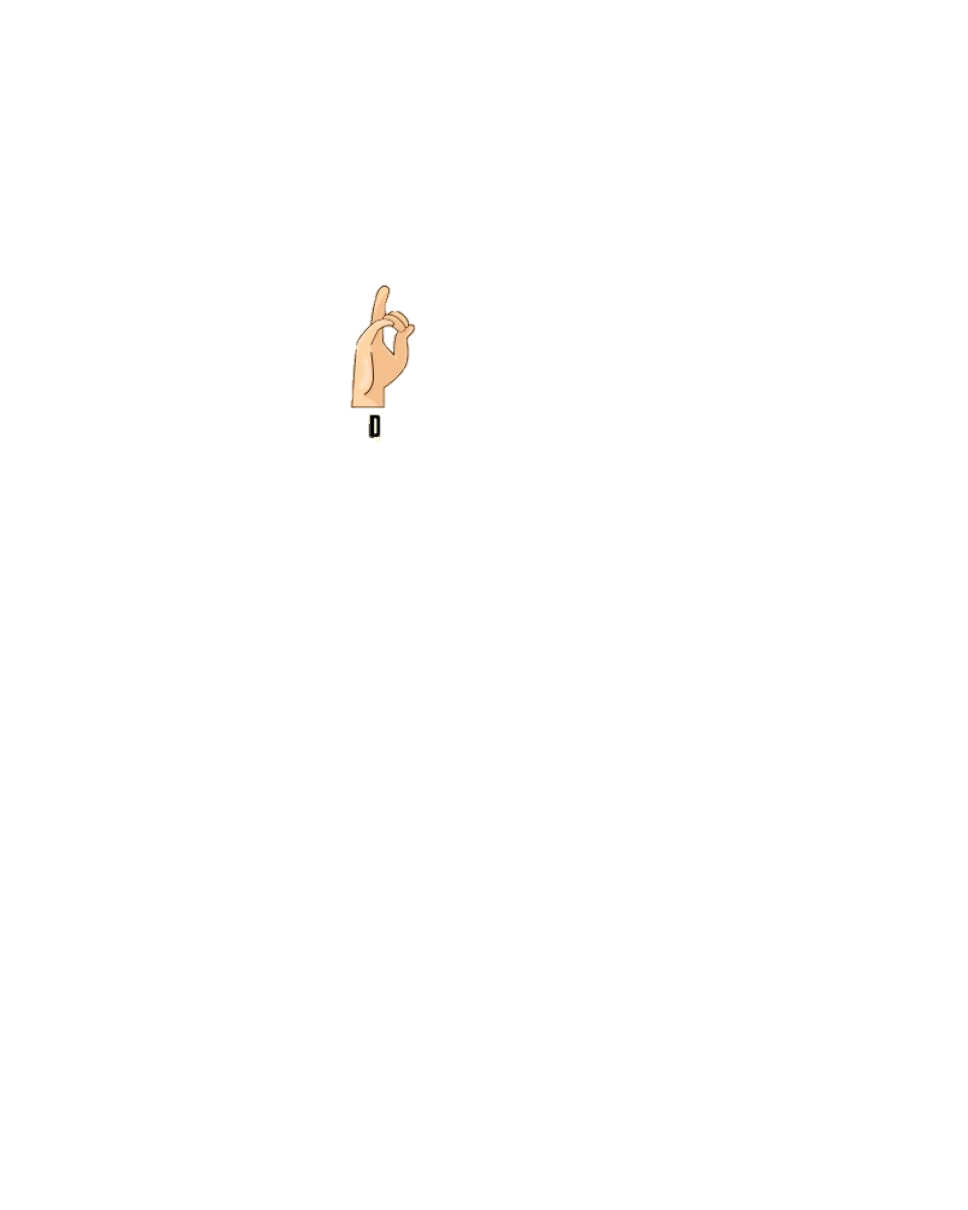 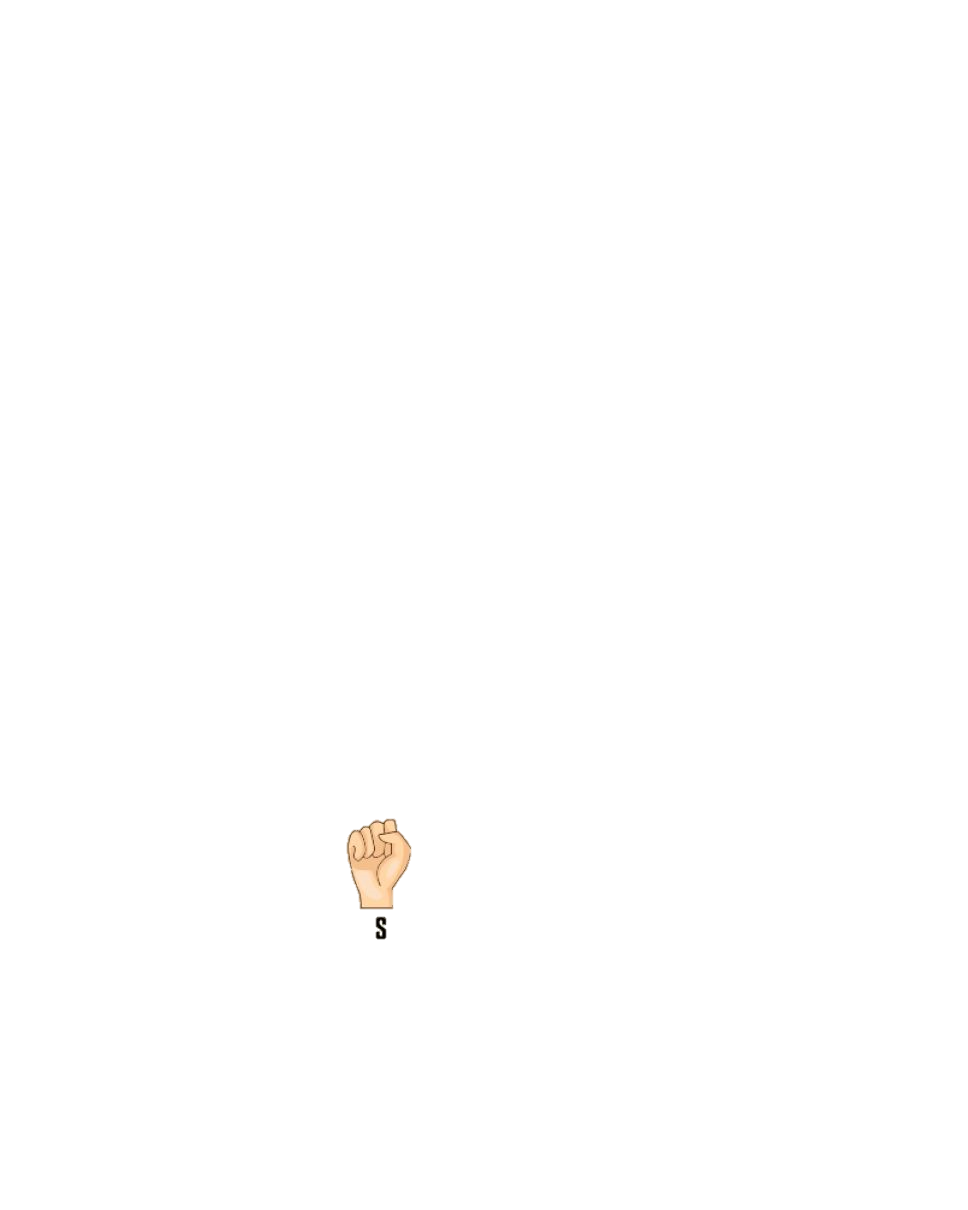 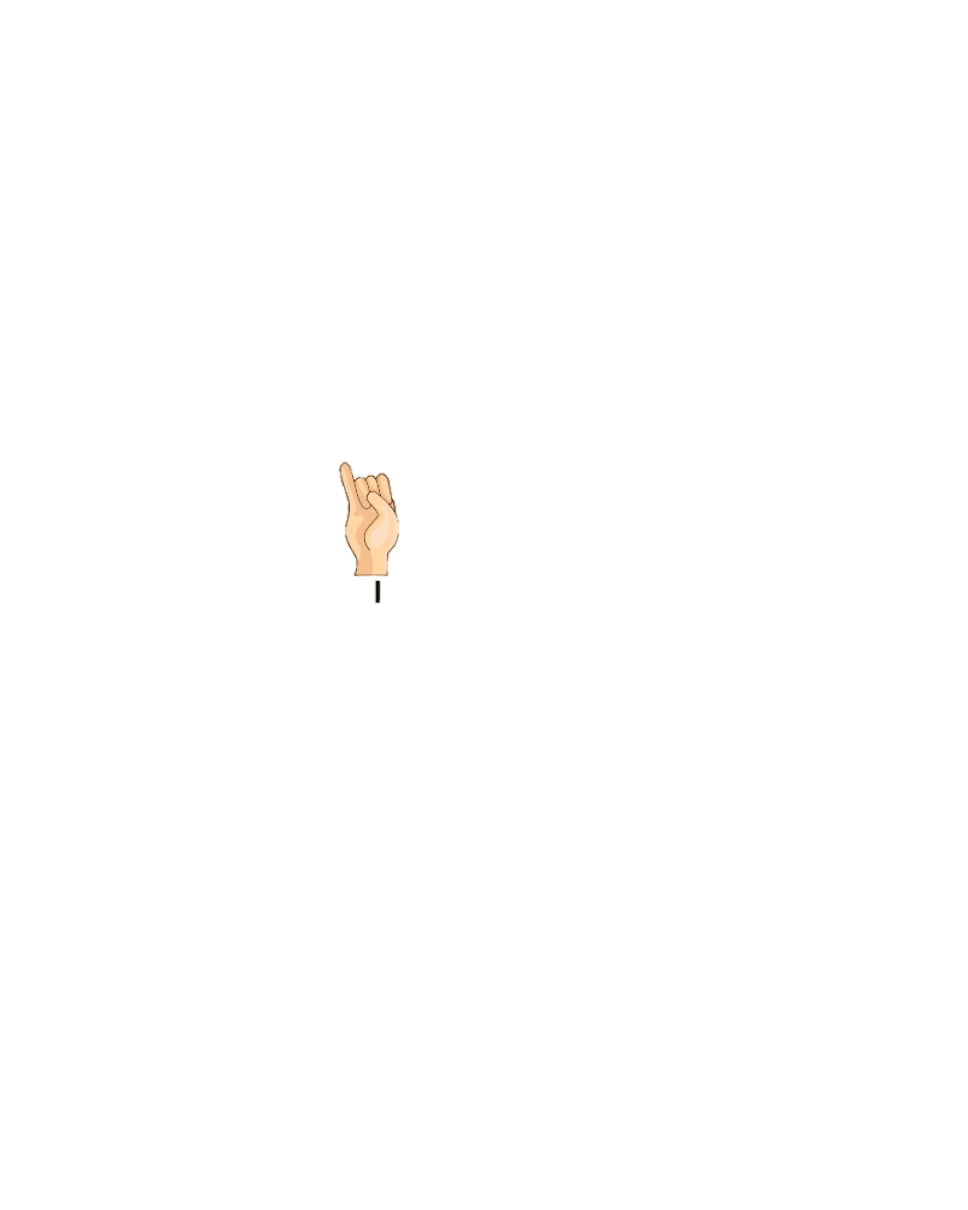 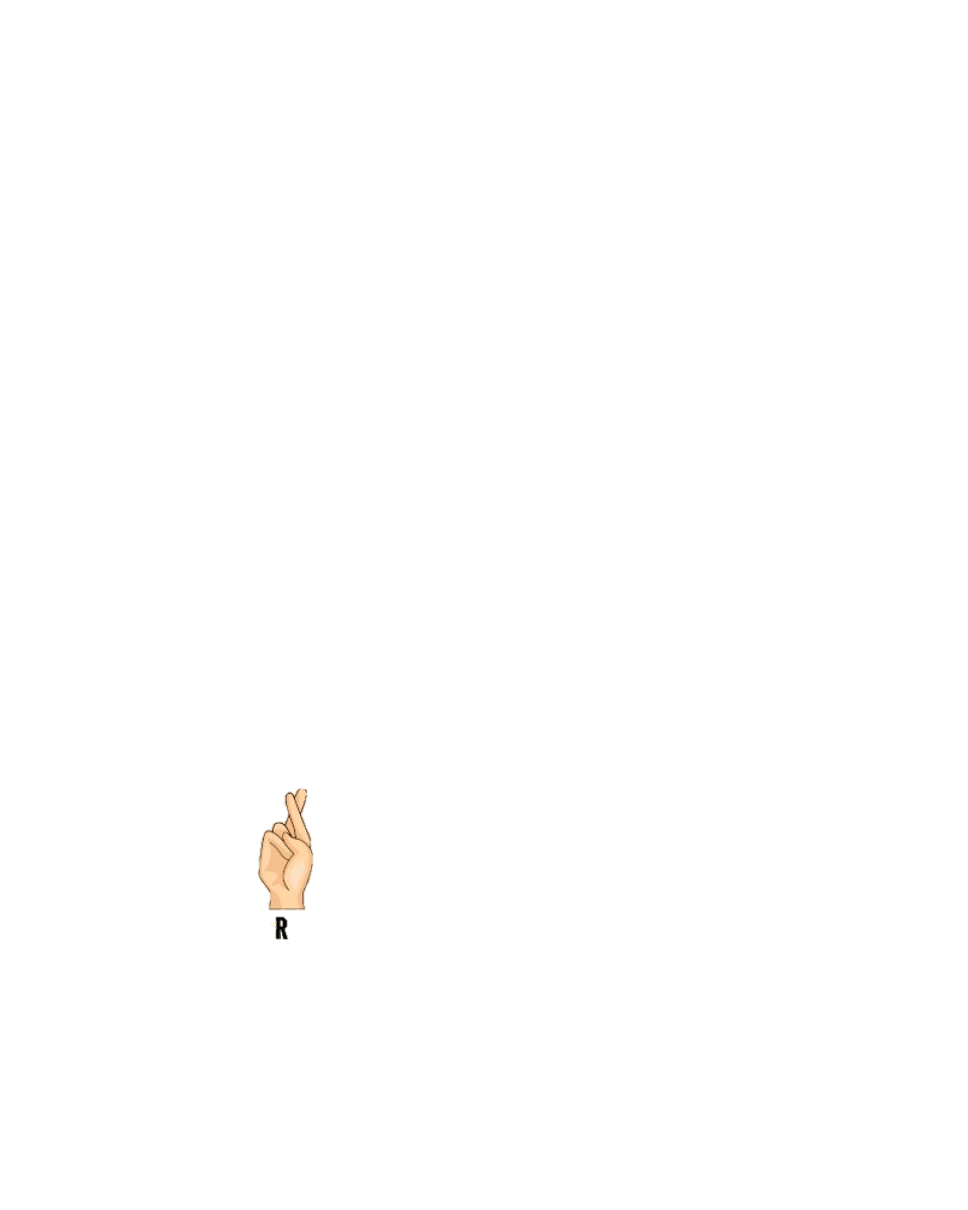 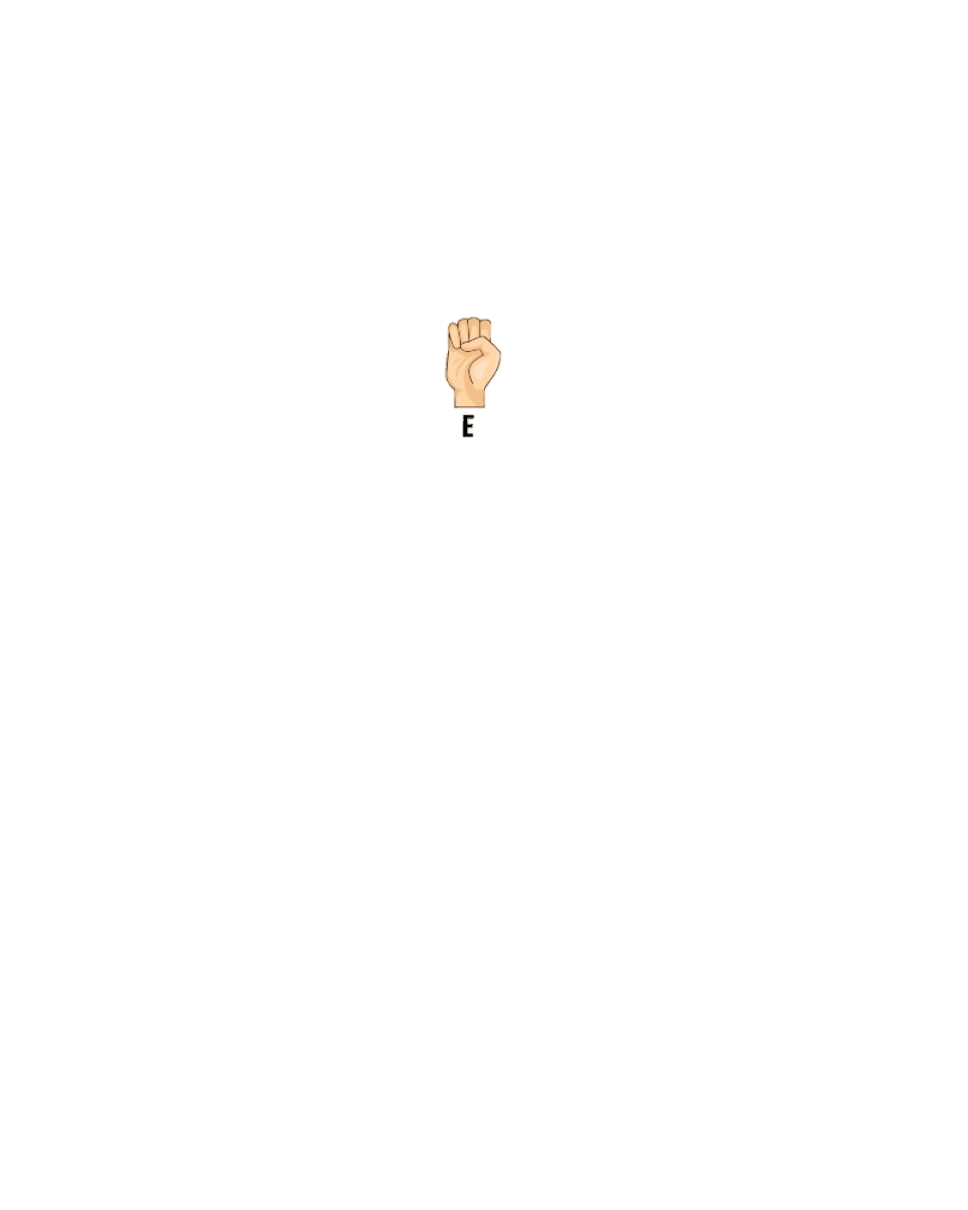 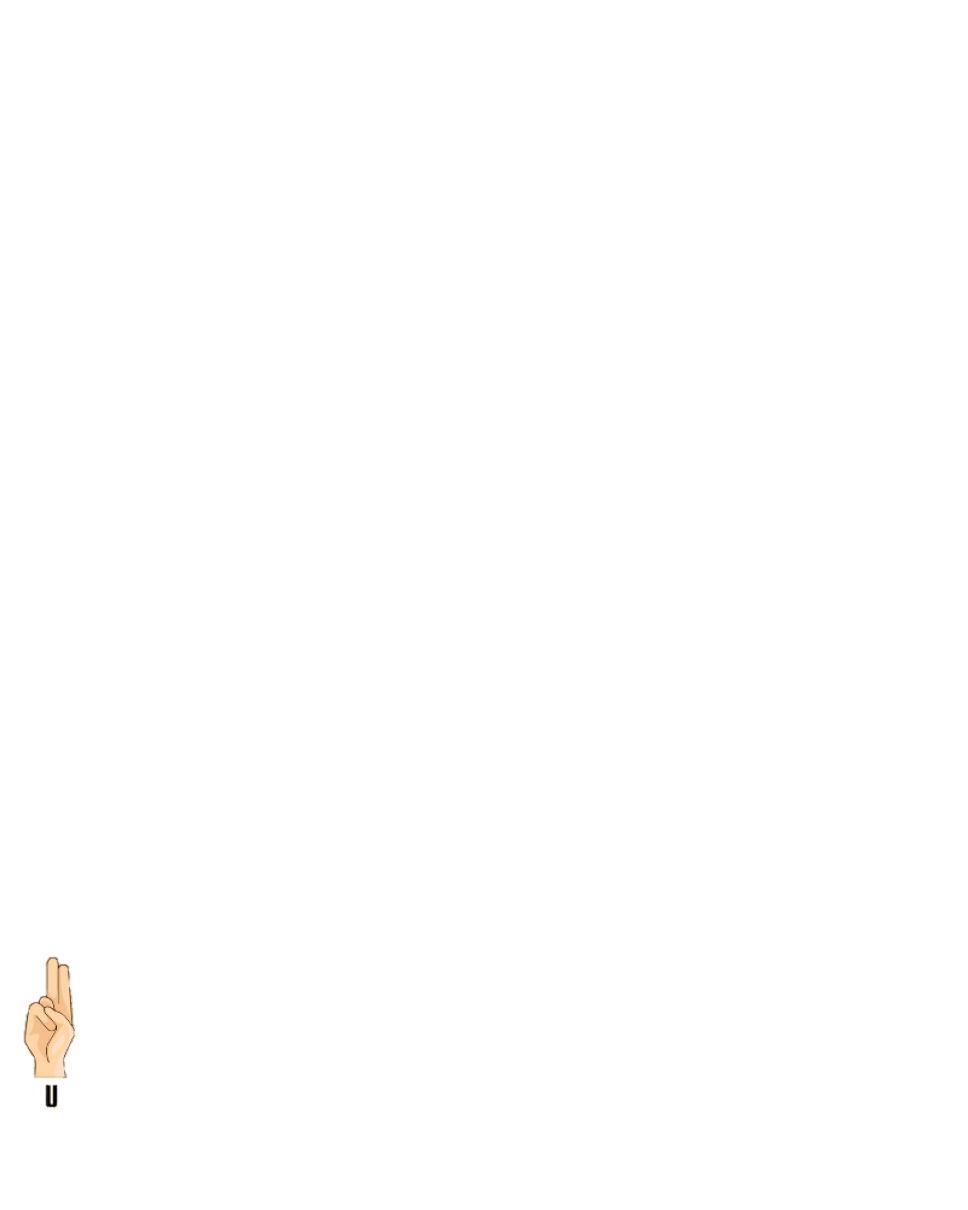 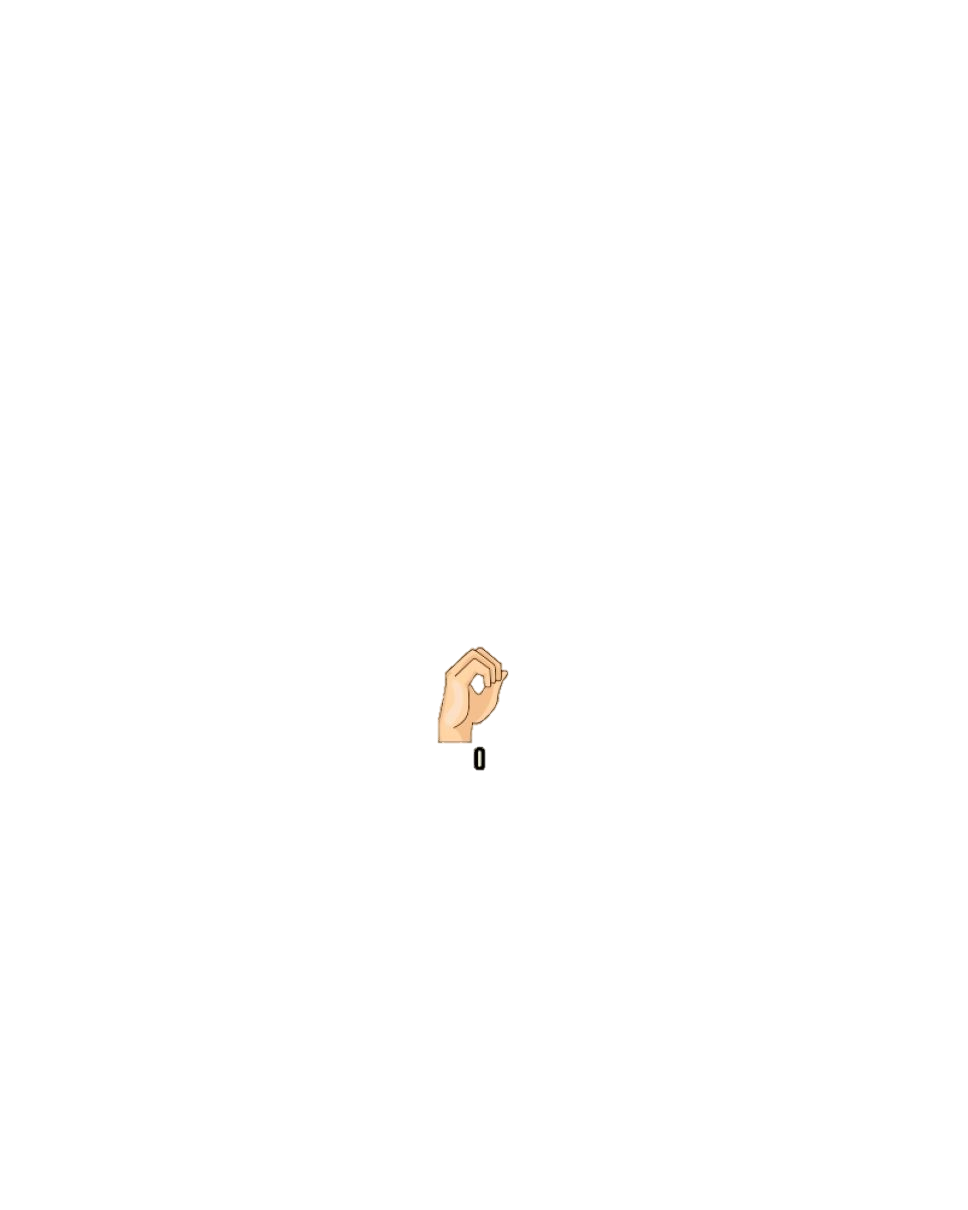 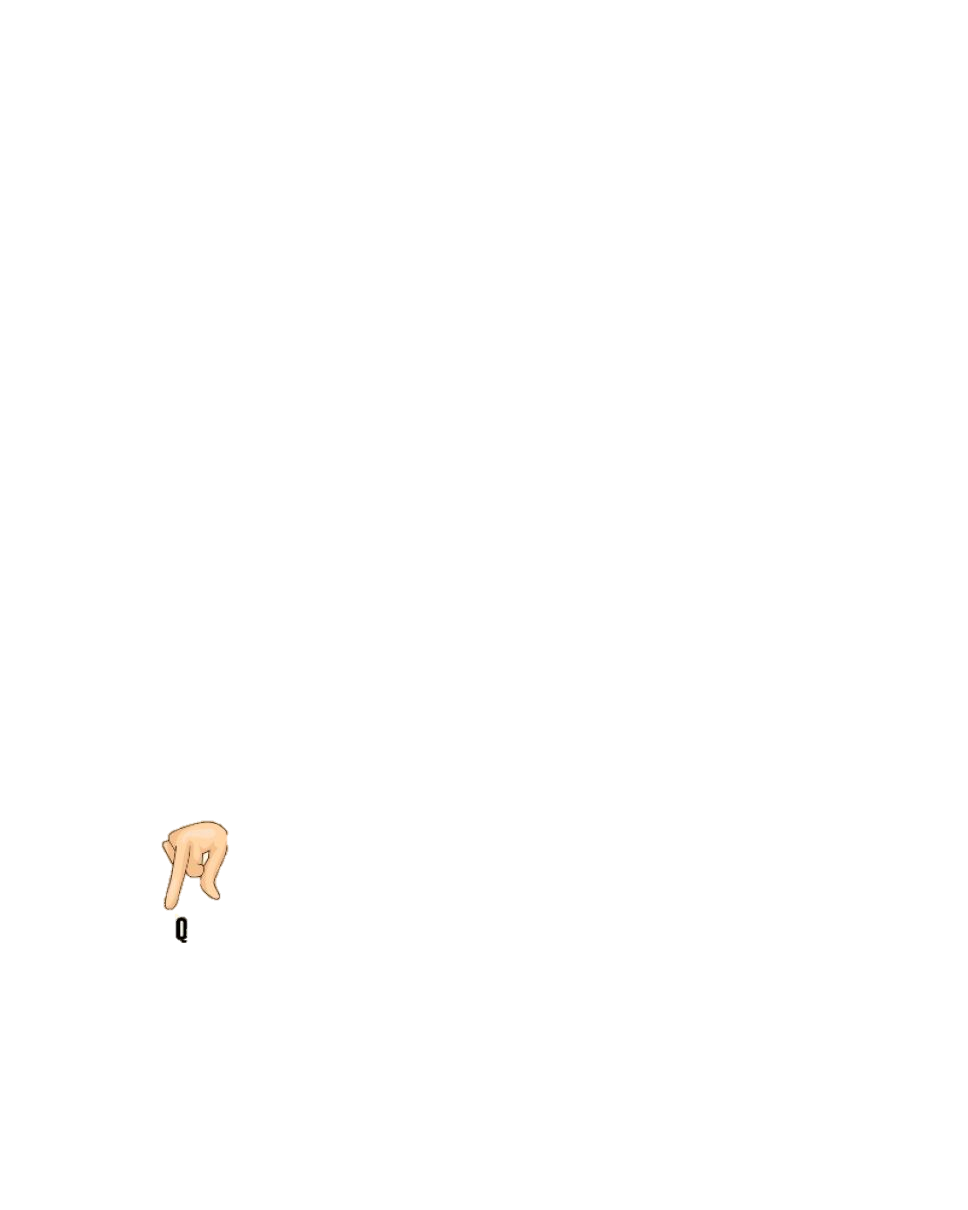 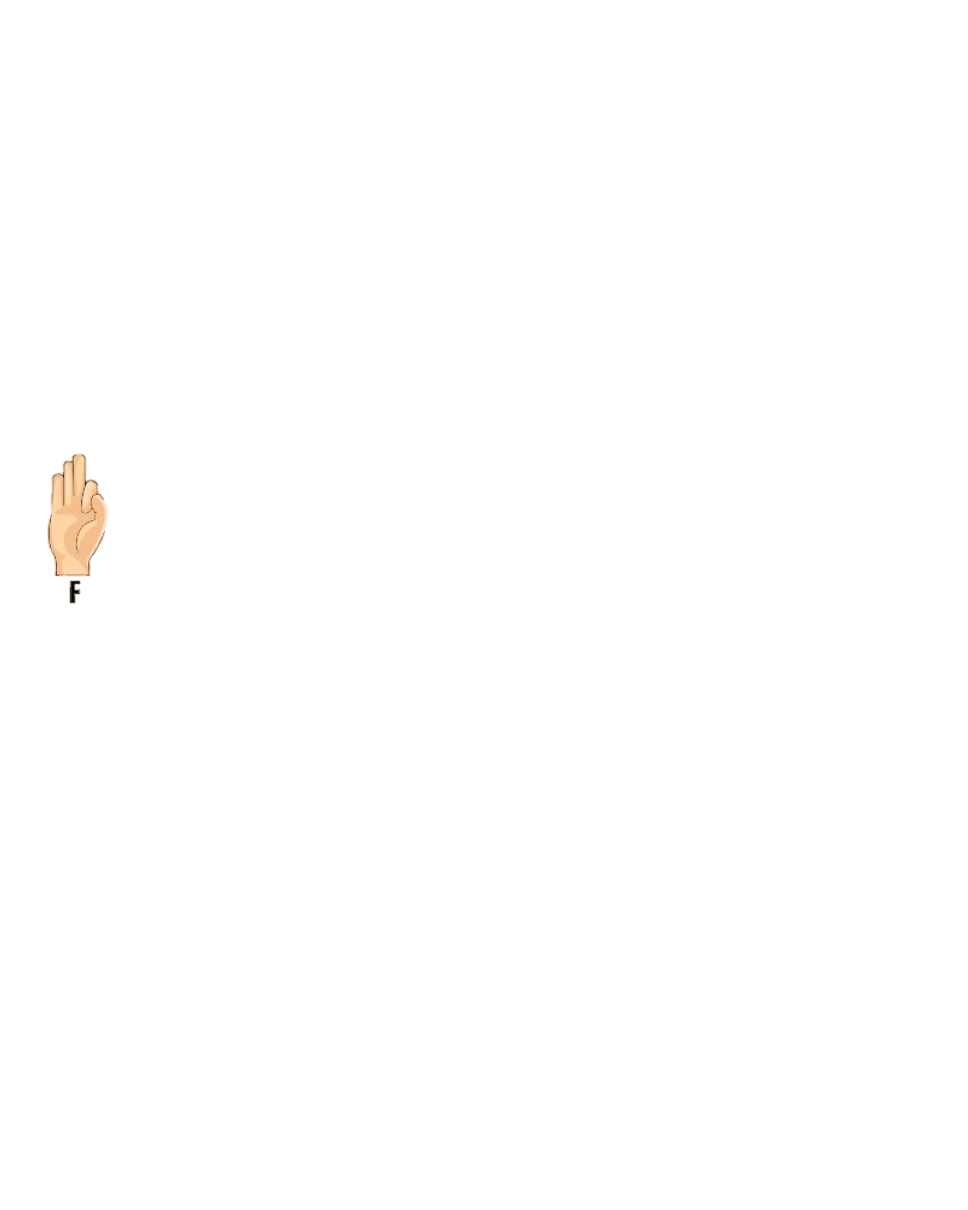 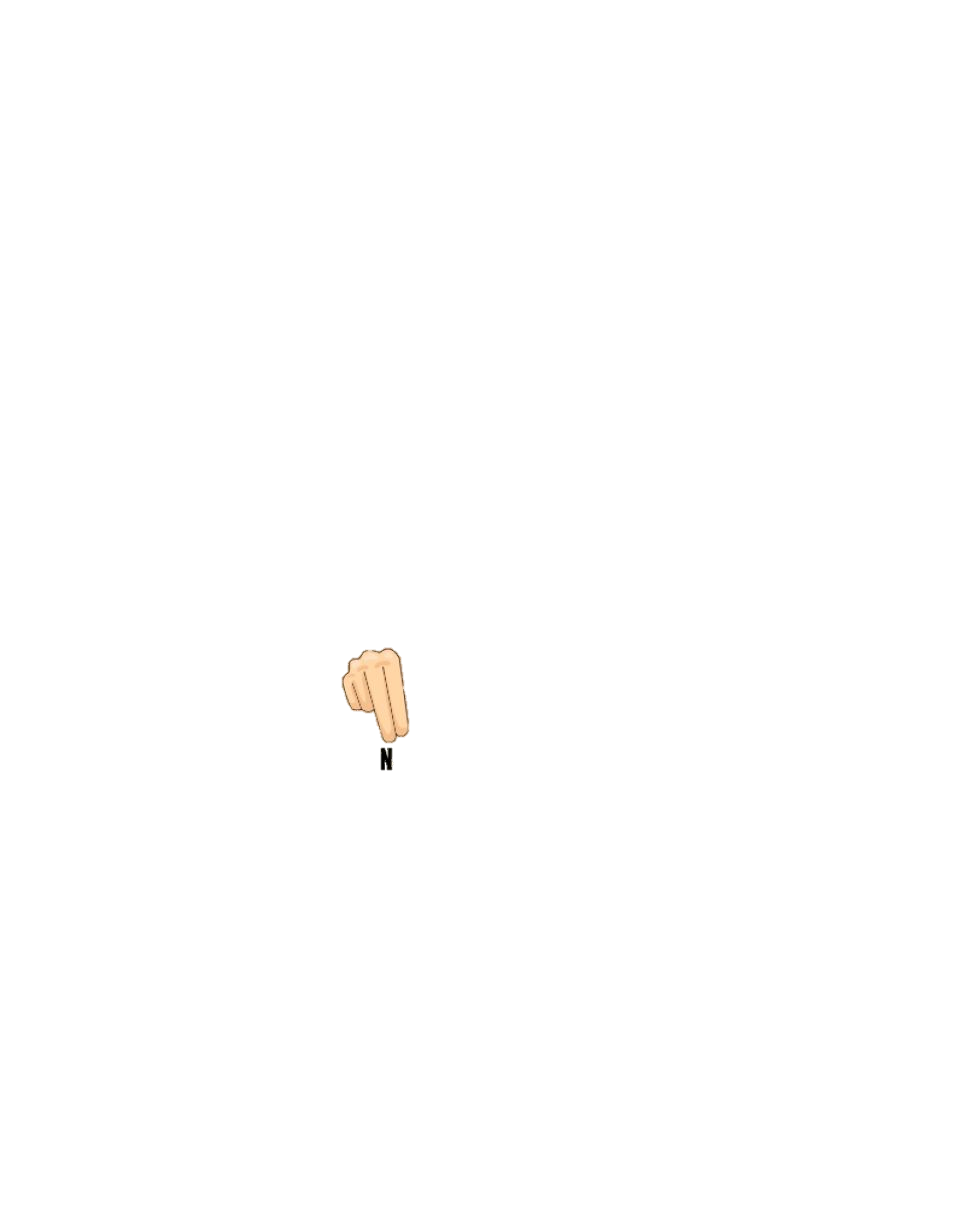 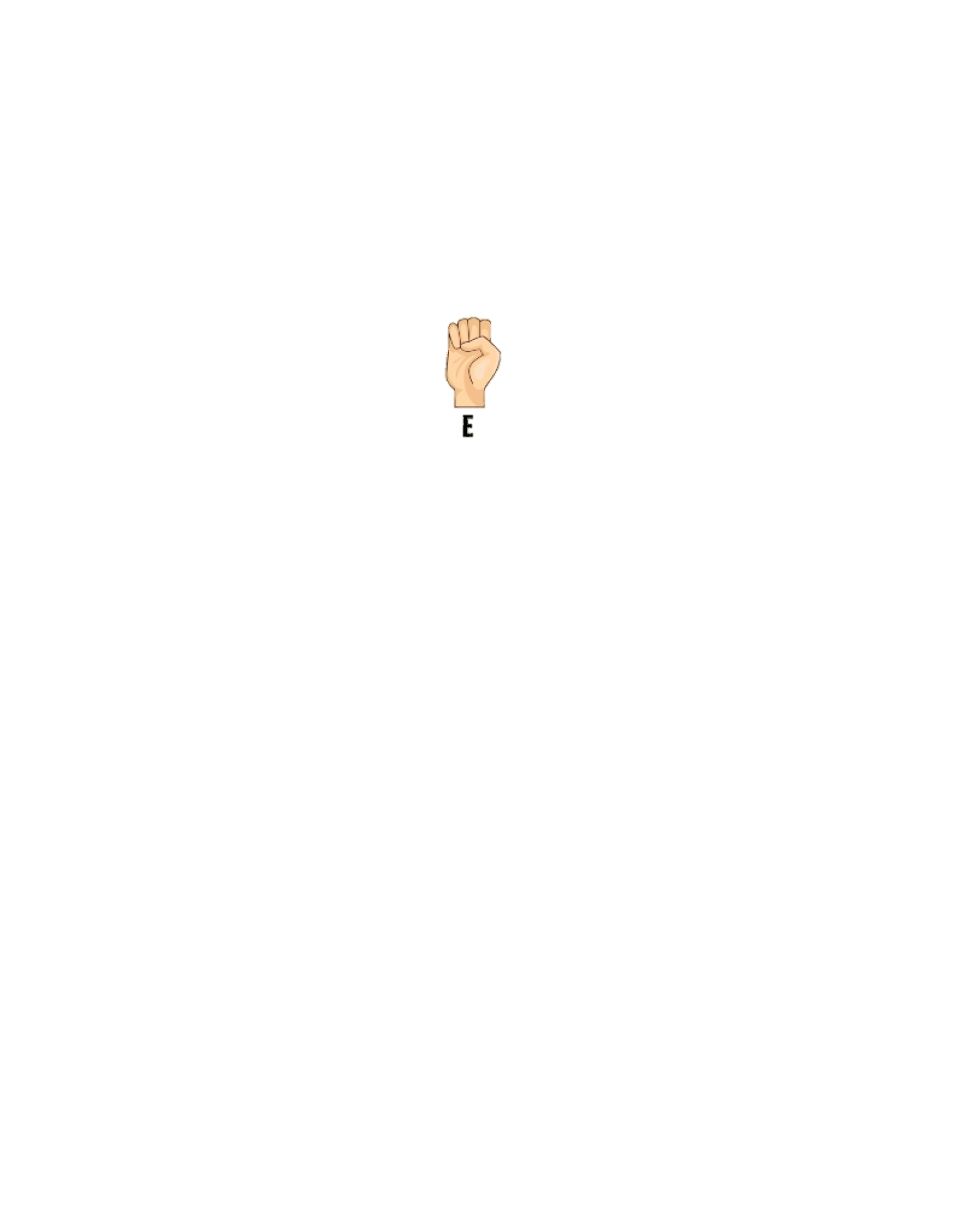 DESDE UN
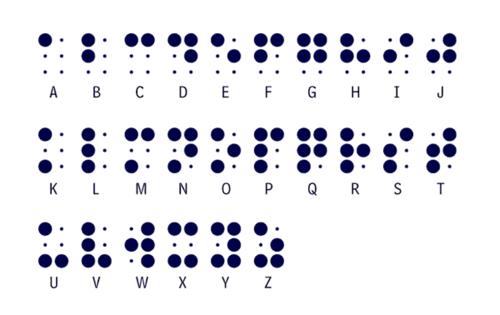 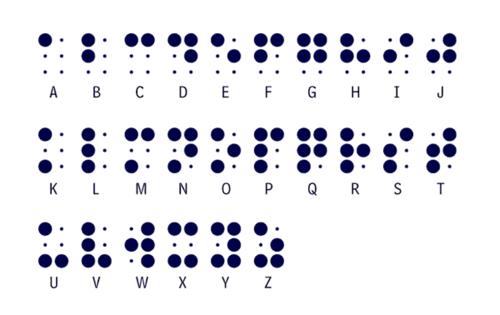 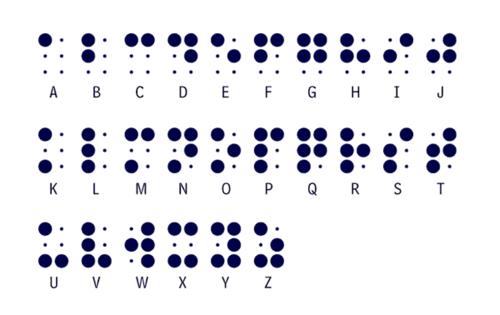 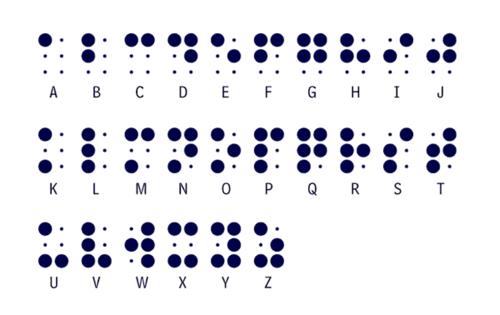 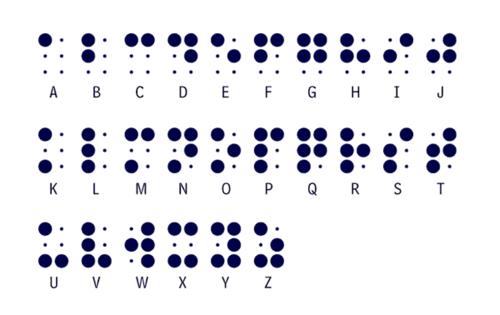 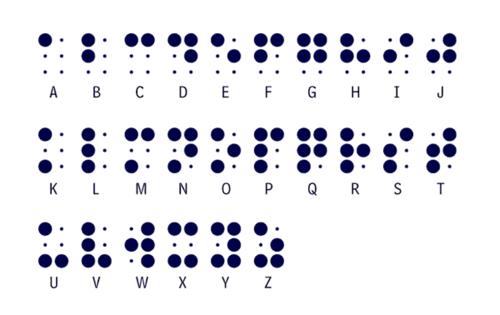 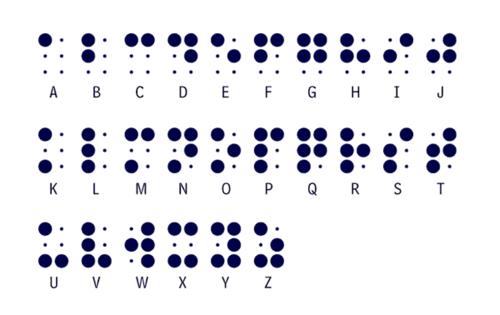 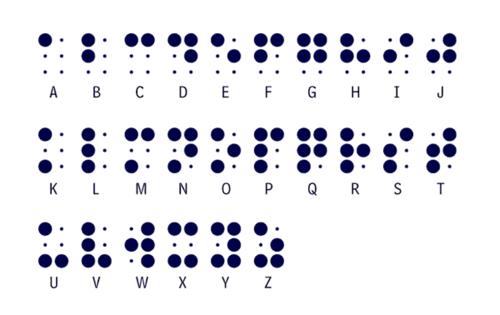 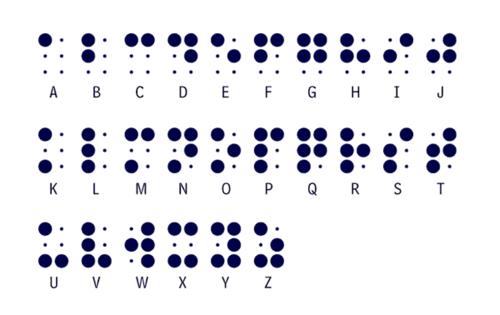 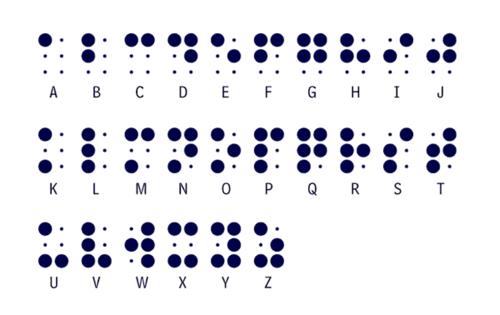 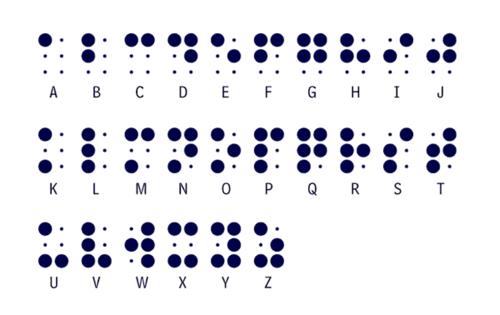 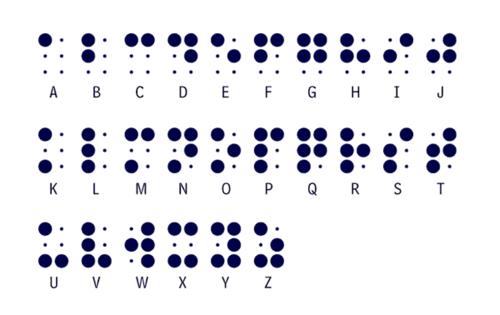 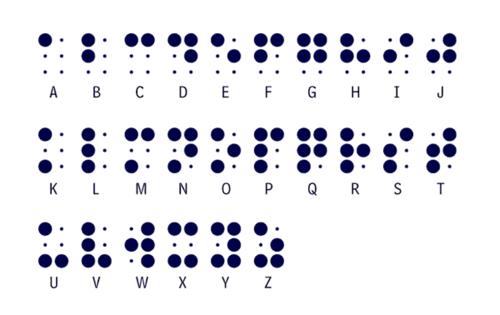 EN UN JARDIN DE NIÑOS
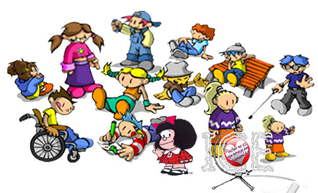 De acuerdo a la legalidad en el Estado, todos  tenemos derecho a ser tratados con igualdad y dignidad de libertad sin ser excluidos por nuestra identidad e interculturalidad. Mostrar empatía, y equidad hacia los otros, Tener una educación obligatoria, inclusiva, pública, gratuita y laica.

Con nuestra cooperación se podrá lograr una sociedad con “normalidad”.
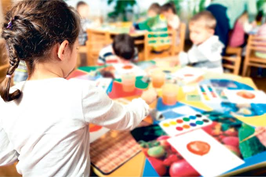 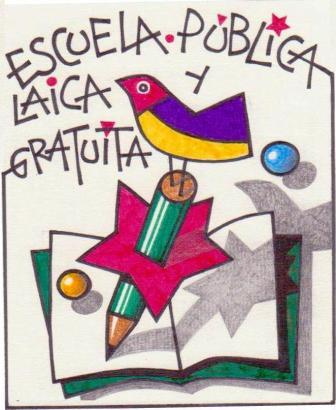 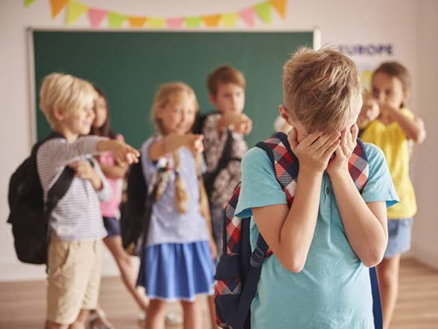 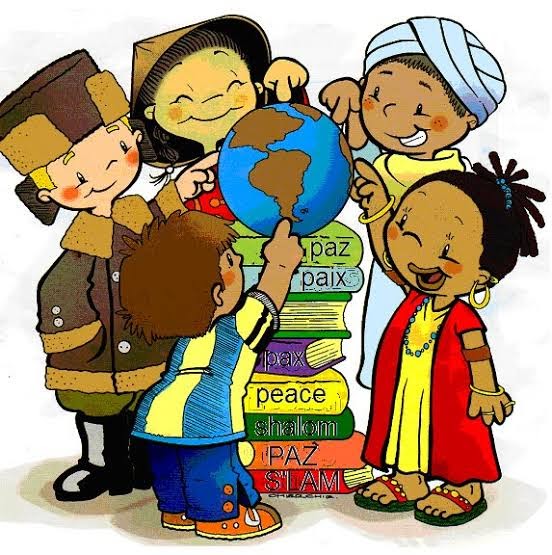 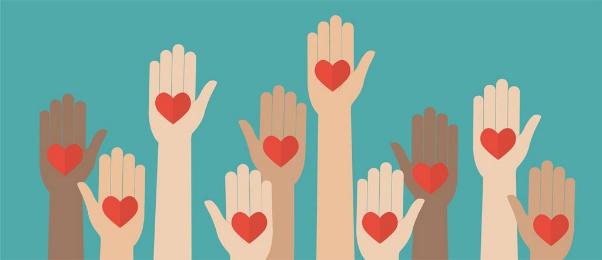 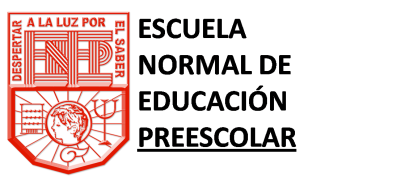 ESCUELA NORMAL DE EDUCACIÓN PREESCOLAR
4º SEMESTRE     ATENCIÓN A LA DIVERSIDAD                                                          RUBRICA PARA EVALUAR CARTEL